Перспективы разработки и особенности развития мобильных приложений 
для бизнеса в ближайшие 5-10 лет
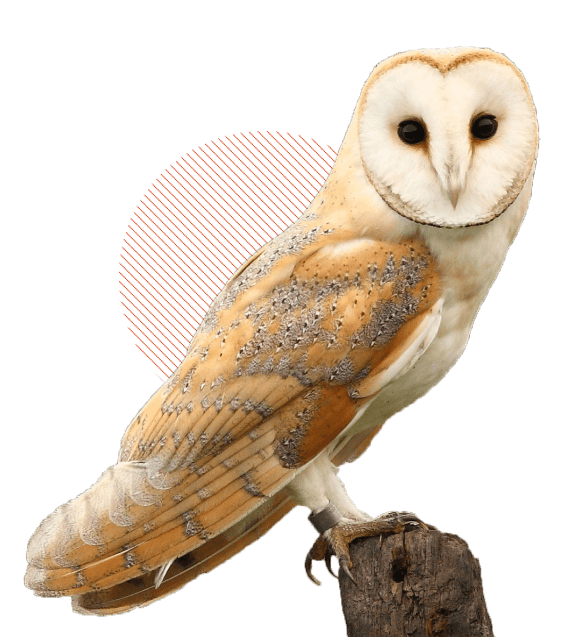 Какое мобильное приложение выбрать бизнесу?
Спикер — Валерий Свириденко
Технический директор компании XSeven,                                       консультант и руководитель по разработке     и созданию высоконагруженных приложений          и сервисов для бизнеса,                                                опыт работы — более 6 лет.
[Speaker Notes: При знакомстве обязательно спросить - кто из какой сферы?]
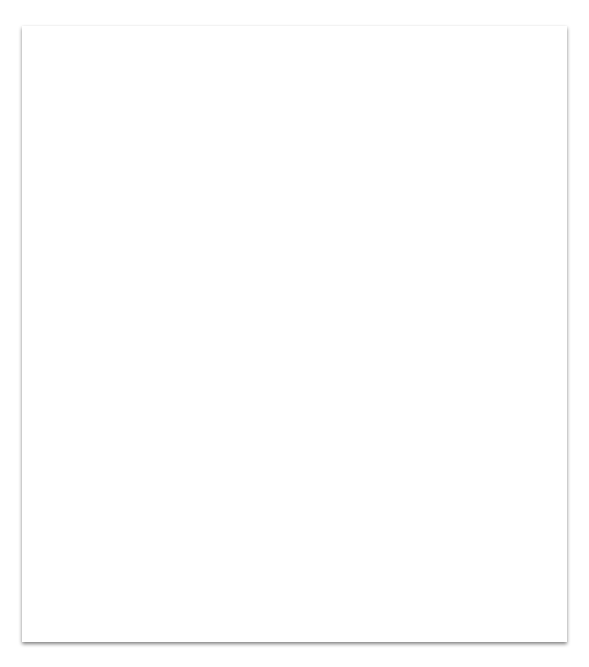 О чем поговорим?
Зачем нужны мобильные приложения бизнесу?
Как с помощью них можно повысить лояльность клиентов? увеличить продажи?
Как сэкономить на разработке приложения?
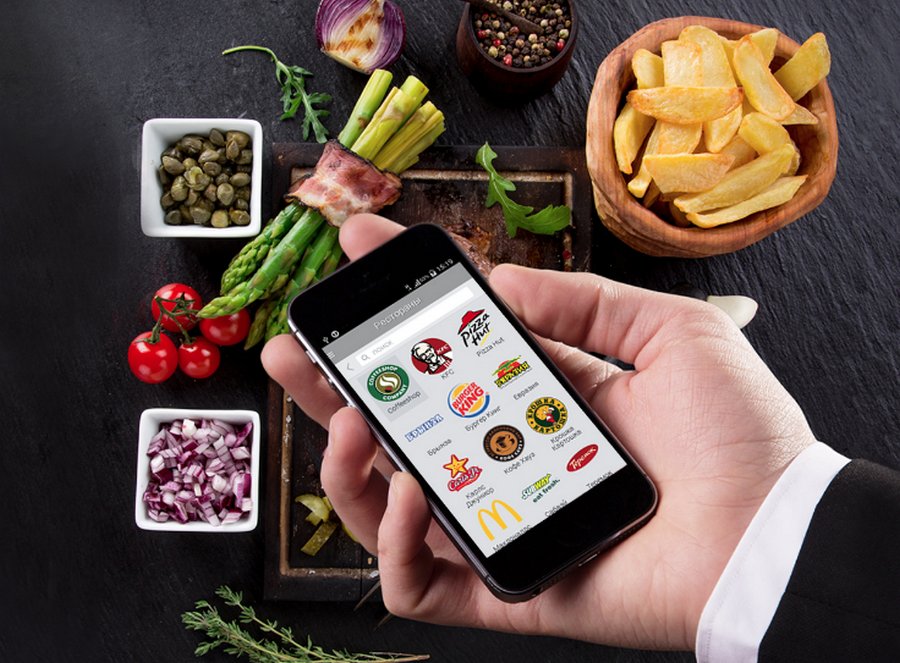 Статистика 
В 2018 году  пользователи  по всему миру потратили  в магазинах мобильных приложений 101 млрд $.
Среднестатистический пользователь провёл  в мобильных приложениях в среднем 3 часа.
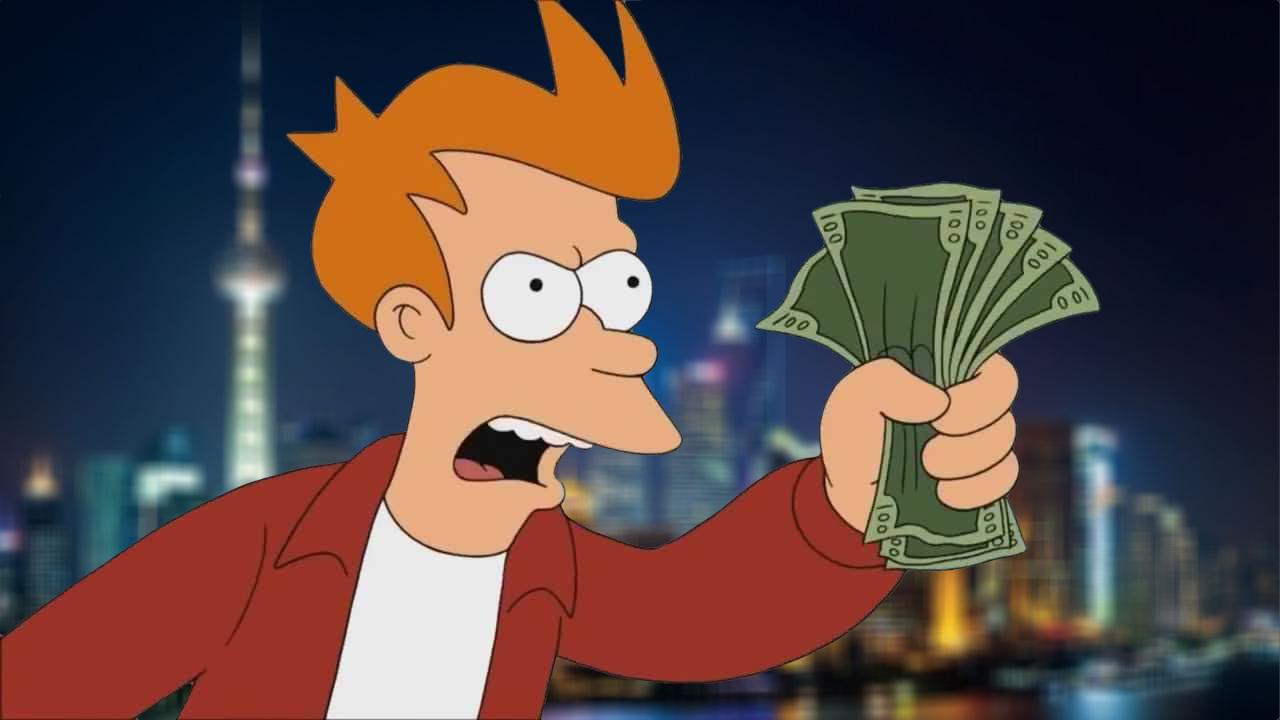 Прогноз на 2019 год: 
траты пользователей 
в приложениях
превысят 122 млрд $
Почему люди пользуются мобильными приложениями?
Это удобно.
Экономия времени.
Экономия денег.
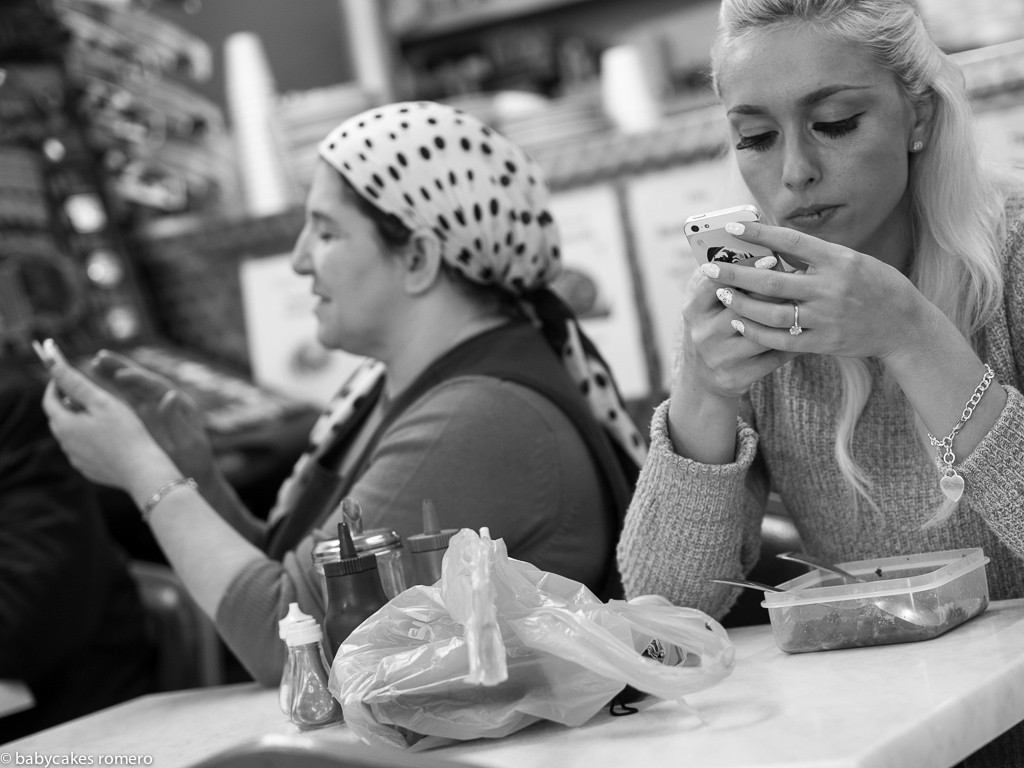 Зачем мобильные приложения бизнесу?
Постоянное взаимодействие               с клиентом.
Сбор данных.
Обратная связь.
Повышение лояльности клиентов.
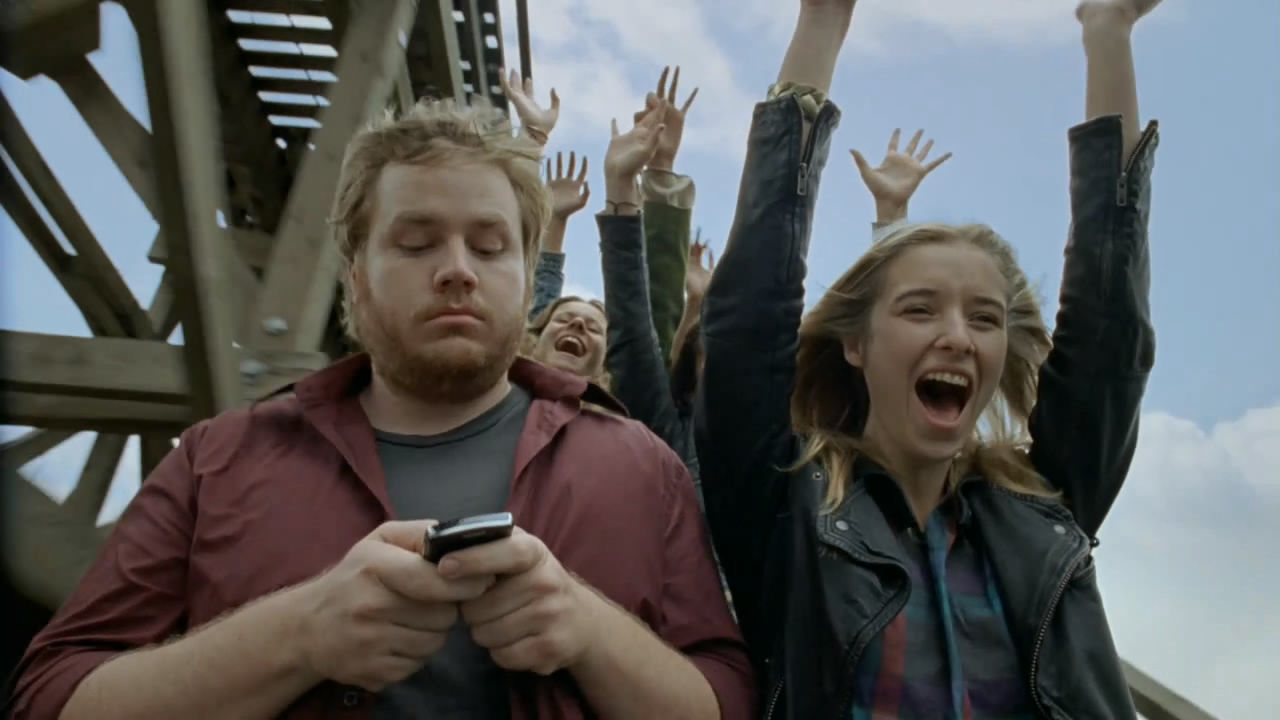 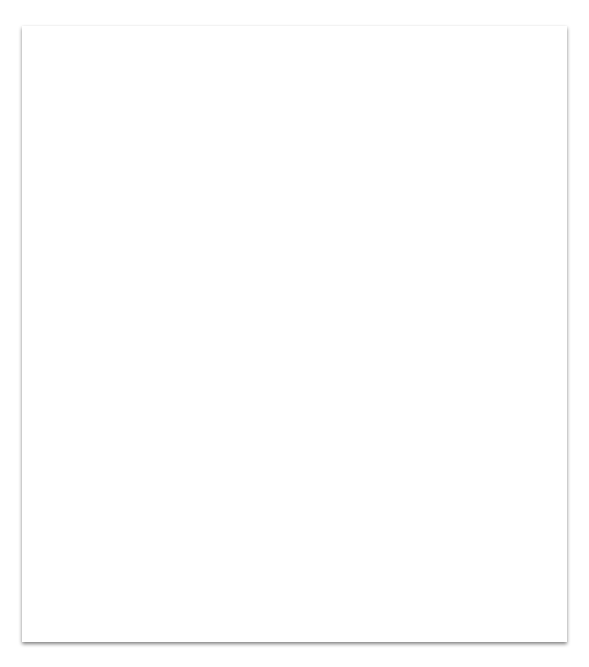 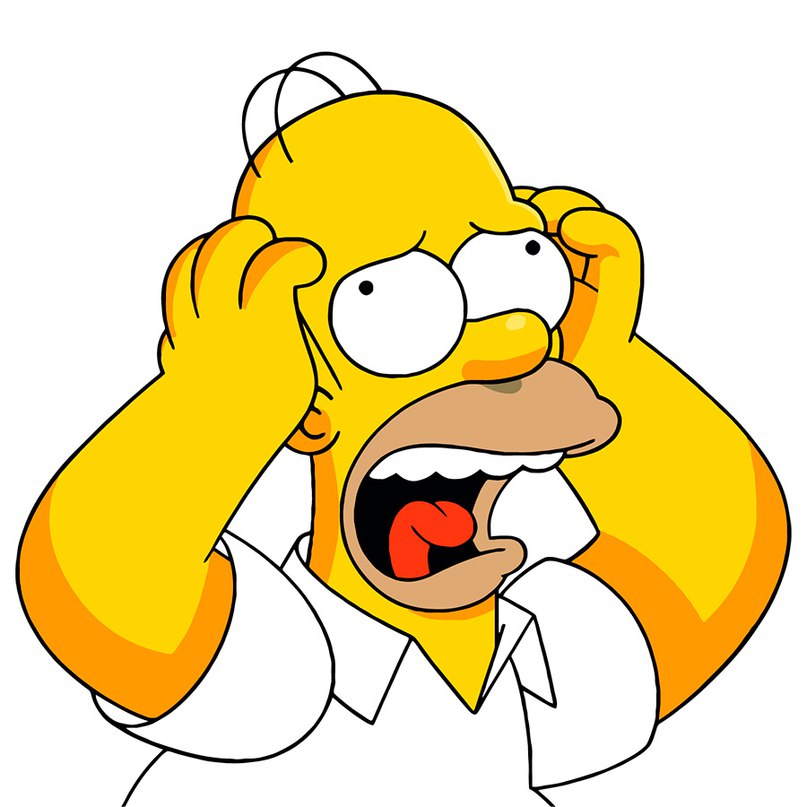 Решили создать мобильное приложение?

С чего начать?
Нативные приложения
    vs кроссплатформенные
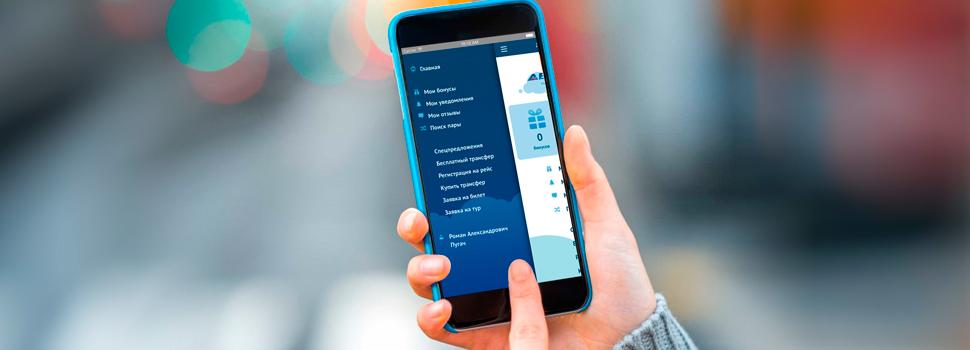 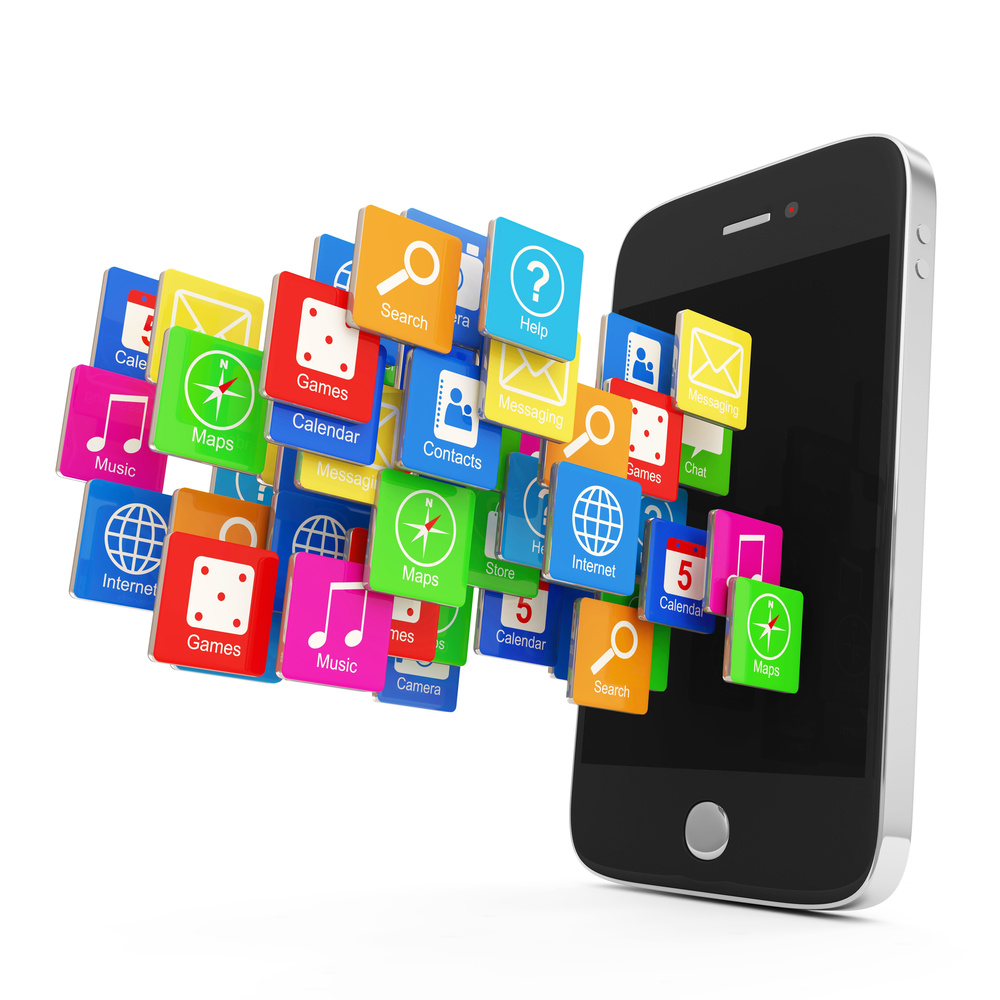 Нативные приложения               
Нативные приложения разрабатываются под конкретную аппаратно-программную платформу    и пишутся на языках, созданных для данной платформы. 
Нативные приложения могут получать доступ ко всем службам, сервисам телефона: камере, микрофону, геолокации, календарю, медиафайлам, уведомлениям.
кроссплатформенные приложения
Кроссплатформенность подразумевает создание приложений, которые могут работать в различных операционных системах. После написания кода приложения его можно развернуть на разных устройствах и платформах, не беспокоясь о проблемах несовместимости. 


.
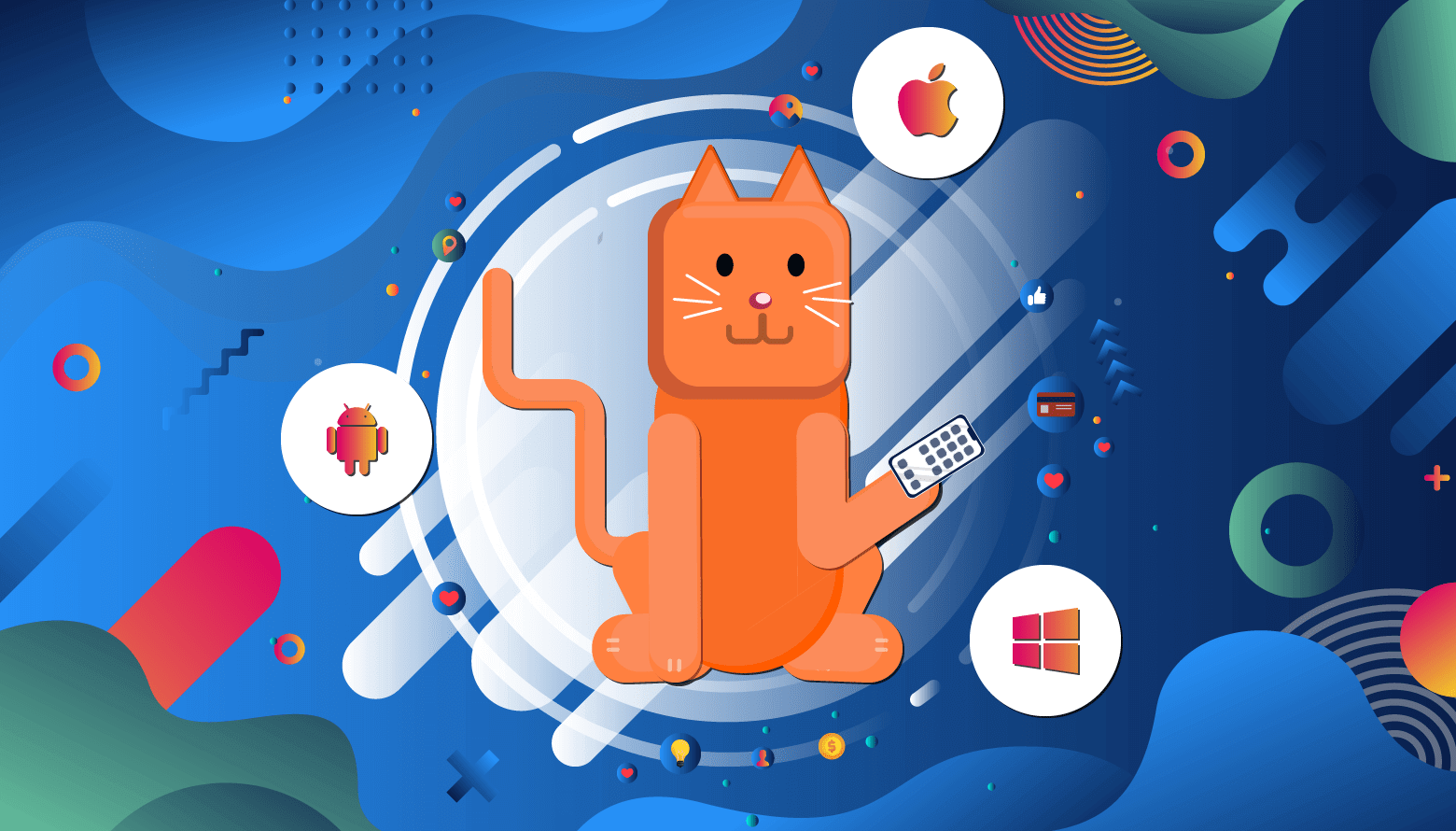 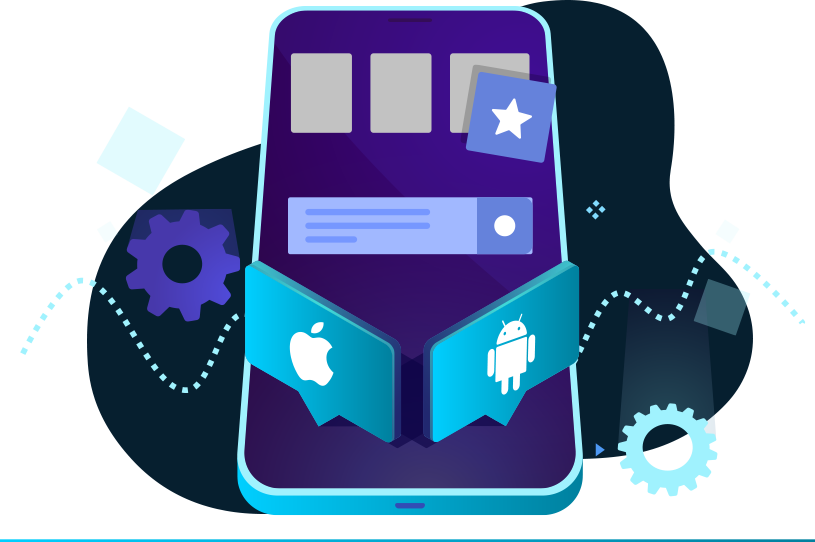 Пример кроссплатформенного приложения
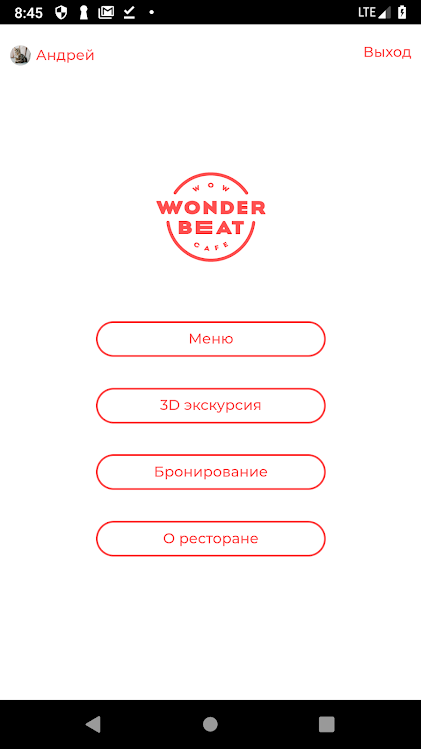 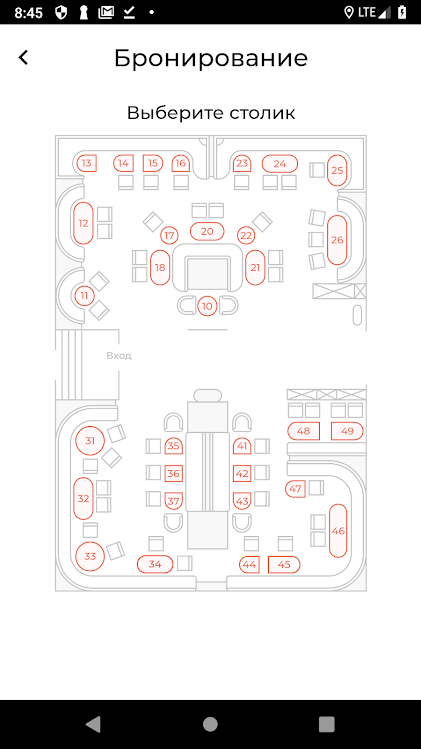 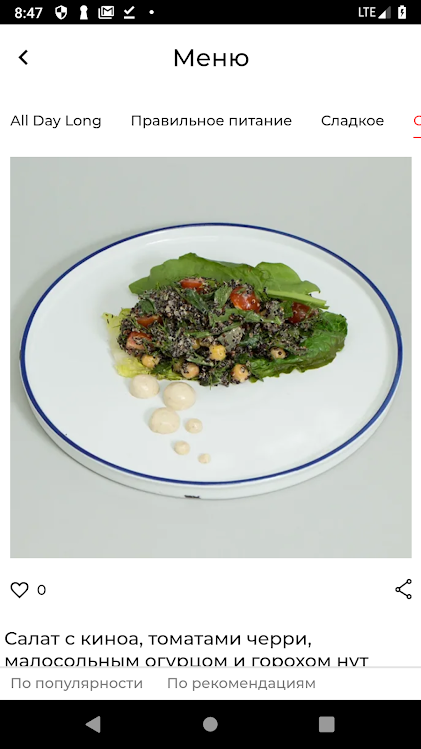 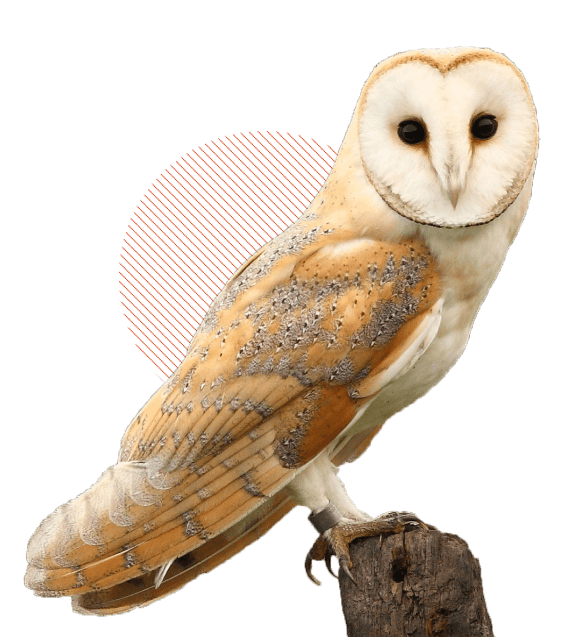 Спасибо за внимание!
+7(931)500-53-40          
     @valera_sviridenko

x7-web.studio
vk.com/x7_webstudio
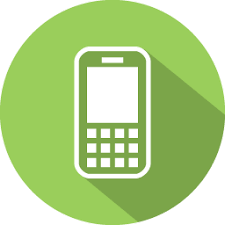 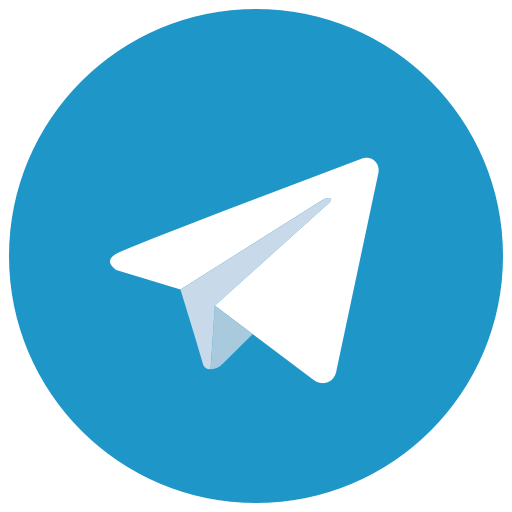 [Speaker Notes: Конец, вопросы от аудитории]